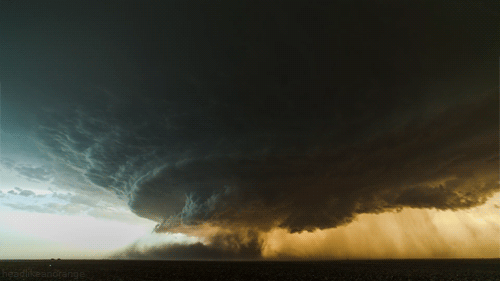 بسم الله الرحمن الرحيم
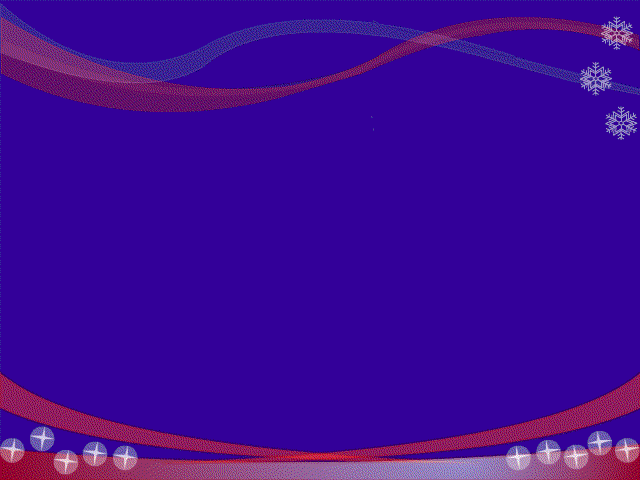 الجمهورية الجزائرية الديمقراطية الشعبية 
وزارة التربية الوطنية
مديرية التربية لولاية بشار
مفتشية التعليم الابتدائي (م9) : بشار - إقلي
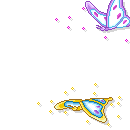 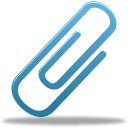 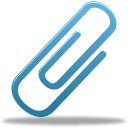 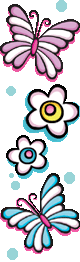 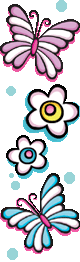 منهجية تسيير أسبوع الإدماج 
لمادة اللغة العربية(المقطع2 كمثال)
                                                                      السنة الأولى ابتدائي
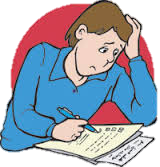 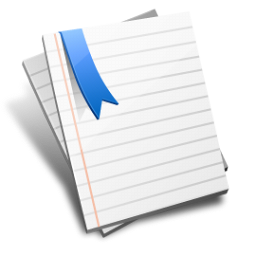 لتعليم أكثر فاعلية
إعداد المفتش
                   عبد الباري عبد الله
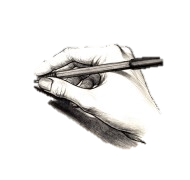 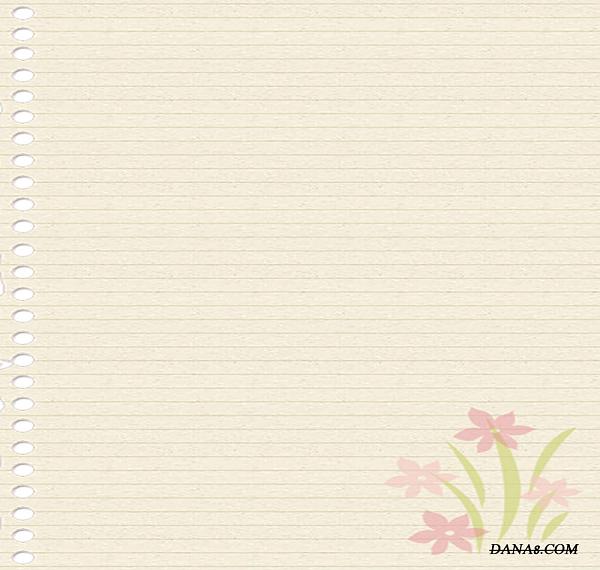 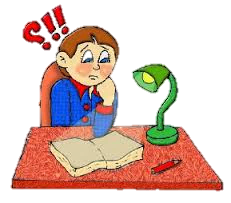 أهم محطات المداخلة
1
توطئة
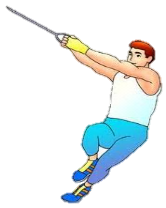 2
خطوات تنصيب الكفاءة الختامية
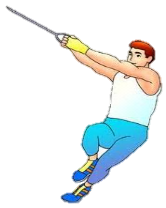 3
توزيع حصص اللغة العربية خلال أسبوع الإدماج
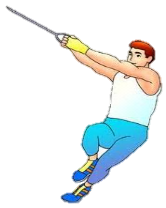 4
توزيع حصص التربية الإسلامية والمدنية خلال أسبوع الإدماج
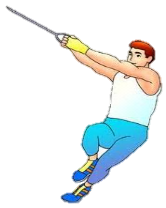 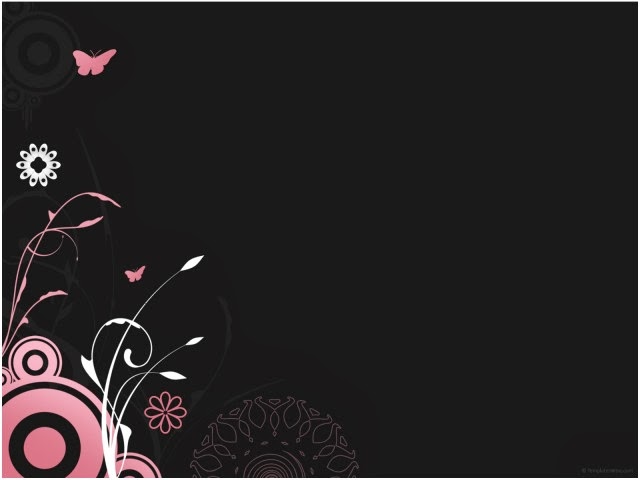 توطئة
اللغة العربية هي اللغة الوطنية والرسمية، ولغة المدرسة الجزائرية، وإحدى المركبات الأساسية للهوية الوطنية الجزائرية، وأحد رموز السيادة الوطنية.
     وعلى المدرسة أن تعمل على تغذية البعد الثقافي للتلاميذ، وصقل أذواقهم ووجدانهم، وذلك من خلال تبني استراتيجيات تثمن اللغة العربية وجعلها تنافس للغات الأخرى ...
     وعلى المدرسة أن تعمل على استعادة التلاميذ الثقة بلغتهم، والاعتزاز بثقافتهم، مما يعزز لديهم الشعور بالانتماء للأمة، وتأكيد هويتهم الثقافية والحضارية...
من الوثيقة المرافقة لمنهج اللغة العربية
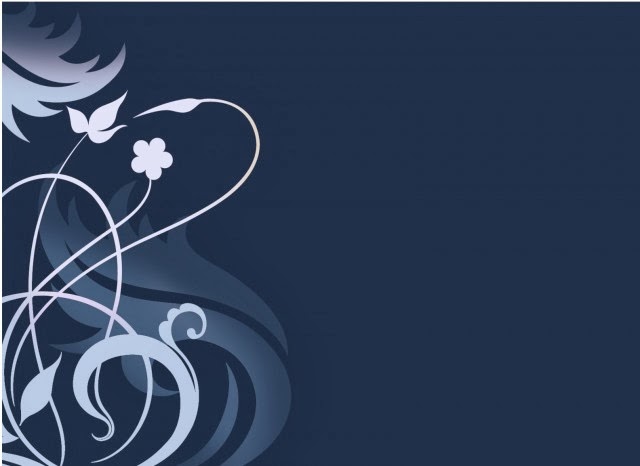 خطوات تنصيب الكفاءة الختامية
يتم تنصيب الكفاءة الختامية من خلال التدرج في تناول الوضعيات المشكلة التعلمية، وفق الخطوات التالية:
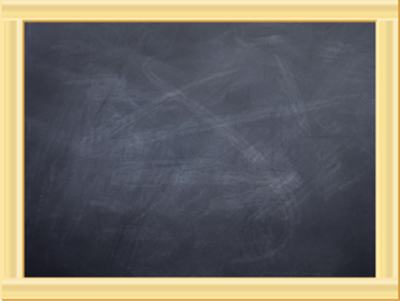 خطوات تنصيب الكفاءة الختامية
تقديم الوضعية المشكلة الانطلاقية «الأم».
1
إرساء الموارد.
2
الإدماج الجزئي.
3
تعلم إدماج المركبات.
4
حل الوضعية المشكلة الانطلاقية.
5
المعالجة.
7
التقويم.
6
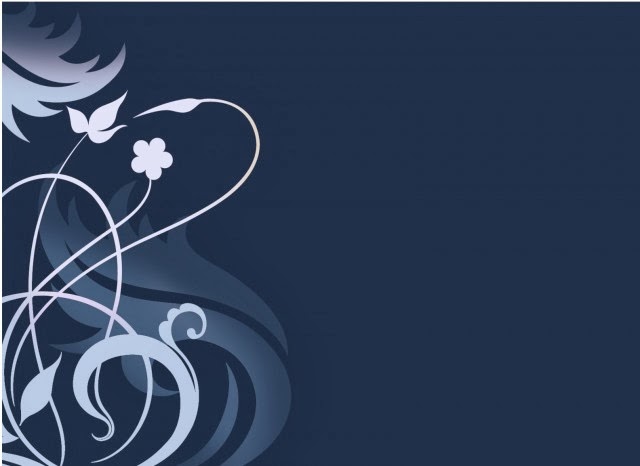 تقديم الوضعية المشكلة الانطلاقية «الأم».
1
يتم تقديمها للمتعلمين وإجراء مناقشة عامة حولها مع ترك حلها معلقا إلى مرحلة لاحقة بعد تناول الوضعيات المشكلة الجزئية.
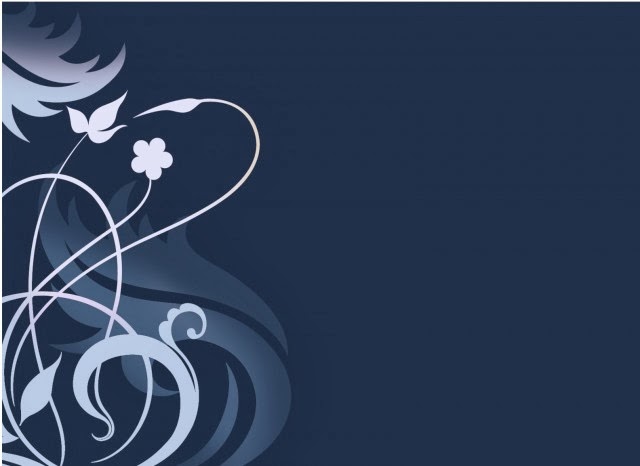 إرساء الموارد.
2
وهو تعلم منهجي ينجز أثناء تناول كل وضعية مشكلة جزئية والمتوافقة مع مركبة من مركبات الكفاءة، مع العلم أن المركبة الواحدة قد تتطلب أكثر من وضعية مشكلة جزئية تستهدف كلها إرساء الموارد من طرف المتعلمين (عمل فردي – ثنائي – فوجي، عمل جماعي).
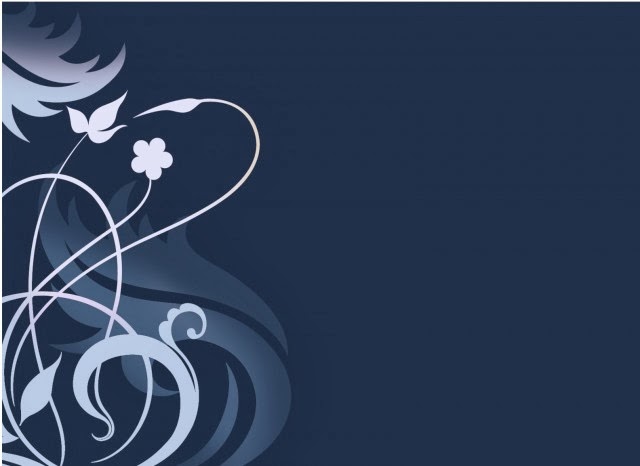 الإدماج الجزئي
تعلم إدماج المركبات
4
3
يتم ذلك بعد الانتهاء من إرساء الموارد، بهدف التأكد من مدى قدرة المتعلم على إدماج التعلمات المجزأة.
ويكون عن طريق وضعية مشكلة تستهدف ادماج مكونات المركبة الواحدة (معرفية – مهارية – سلوكية)
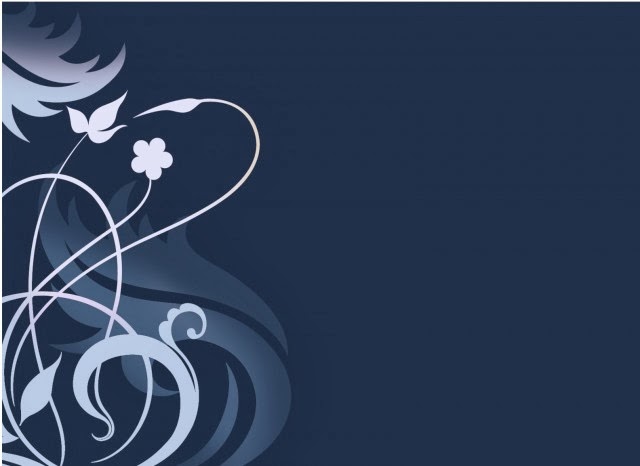 حل الوضعية المشكلة الانطلاقية.
5
الغرض منها هو التأكد من مدى تجاوز العقبات التي تم ملاحظتها لدى المتعلمين أثناء عرض الوضعية المشكلة الانطلاقية في بداية المقطع.
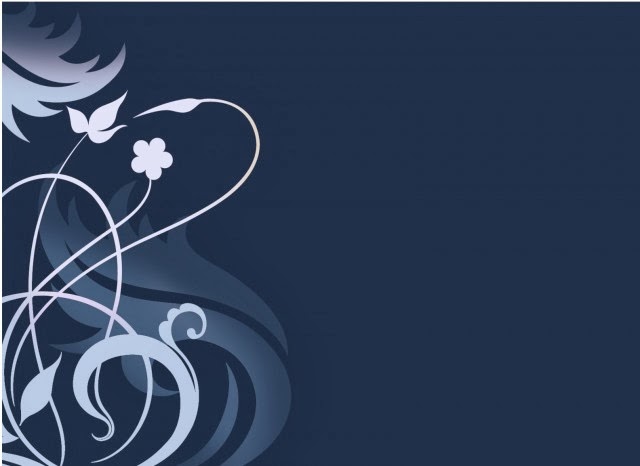 التقويم.
6
ويكون عن طريق وضعية مشكلة إدماجية شاملة لعناصر الكفاءة الختامية المستهدفة، القصد منه التأكد من درجة تحكم المتعلم في الموارد، والقدرة على تجنيدها وتحويلها، تعبيرا عن مدى تنصيب الكفاءة الختامية لدى المتعلم، قصد اتخاذ القرار المناسب.
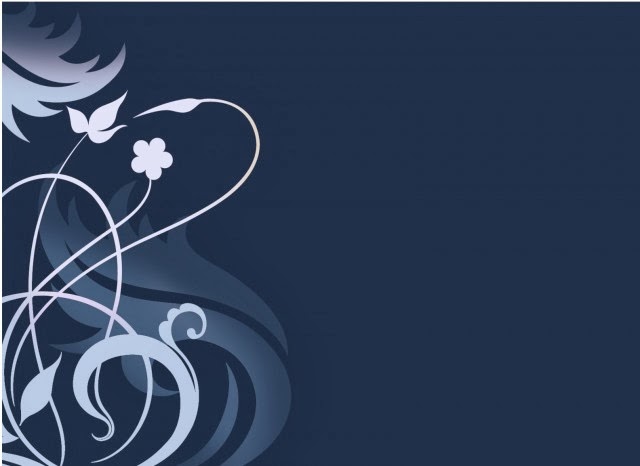 المعالجة.
7
وتأتي كنتيجة لمرحلة التقويم القصد منها تدارك مواطن الضعف الملاحظة لدى المتعلم ومعالجتها في حينها.
مقترح توزيع حصص اللغة العربية في أسبوع الإدماج
- استذكار القصص المنطوقة أو إعداد قصة تلخص محتوى القصص الثلاث المدروسة + استعمال التراكيب والصيغ في وضعيات دالة
(ح1): فهم المنطوق والتعبير الشفهي
- توظيف الصيغ والتراكيب
(ح2): التعبير الشفهي
- قراءة النصوص الثلاثة  أو إعداد نص + أفهم وأجيب لأسبوع التقويم + مراجعة حروف المقطع
(ح3 + ح4): إنتاج شفوي وقراءة
- مسرحة أحداث المحفوظة أو الأنشودة
(ح5): محفوظات
- كتابة + إملاء + تعبير كتابي + حل وضعيات
(ح6): قراءة وكتابة (1)
- حل الوضعية الانطلاقية "الأم"
(ح7): إملاء (1)
- الوضعية الإدماجية التقويمية
(ح8) قراءة وكتابة (2)
- إكمال إنجاز المشروع وتقويمه
(ح9) مشروع كتابي
- تدارك مواطن الضعف ومعالجتها
(ح10 + ح11) دعم ومعالجة
- معالجة شاملة ومناقشة حول ما قدم في المقطع.
(ح12): محفوظات
توزيع الحصص حسب الأيام
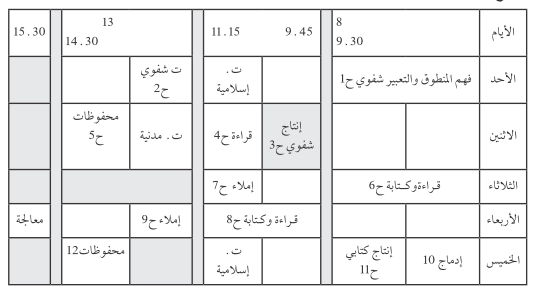 فهم المنطوق والتعبير الشفهي (ح1)
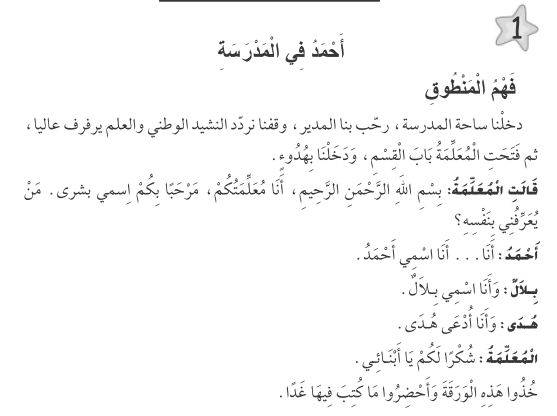 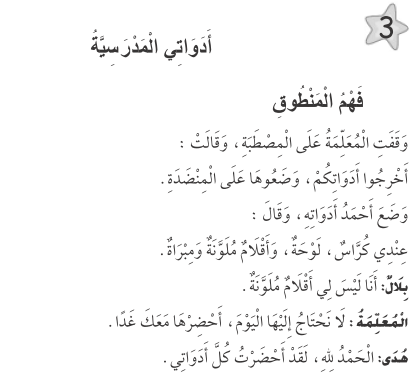 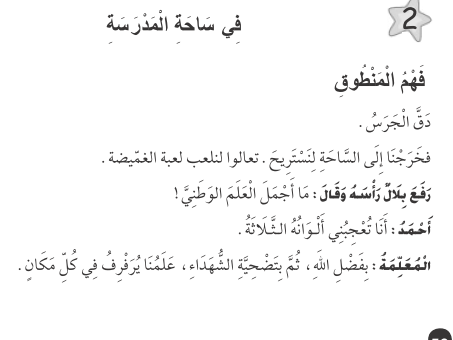 من إعداد الأستاذ مع الاستعانة بالصور والسندات
أو
فهم المنطوق والتعبير الشفوي
الحصة الأولى
الحصة الأولى: فهم المنطوق والتعبير الشفهي
يتم خلال هذه الحصة استذكار القصص التي رُوِيت سابقا أو إعداد قصة تجمع معاني القصص الثلاث المدروسة في المقطع، مع استغلال استعمال الصيغ والتراكيب المدروسة وإدماجها.
مسرحة الأحداث. 
استغلال أنشطة من دليل المقاطع التعلمية.
توزيع حصص اللغة العربية
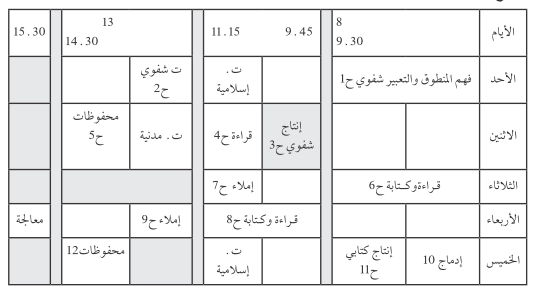 ت شفهي (ح2)
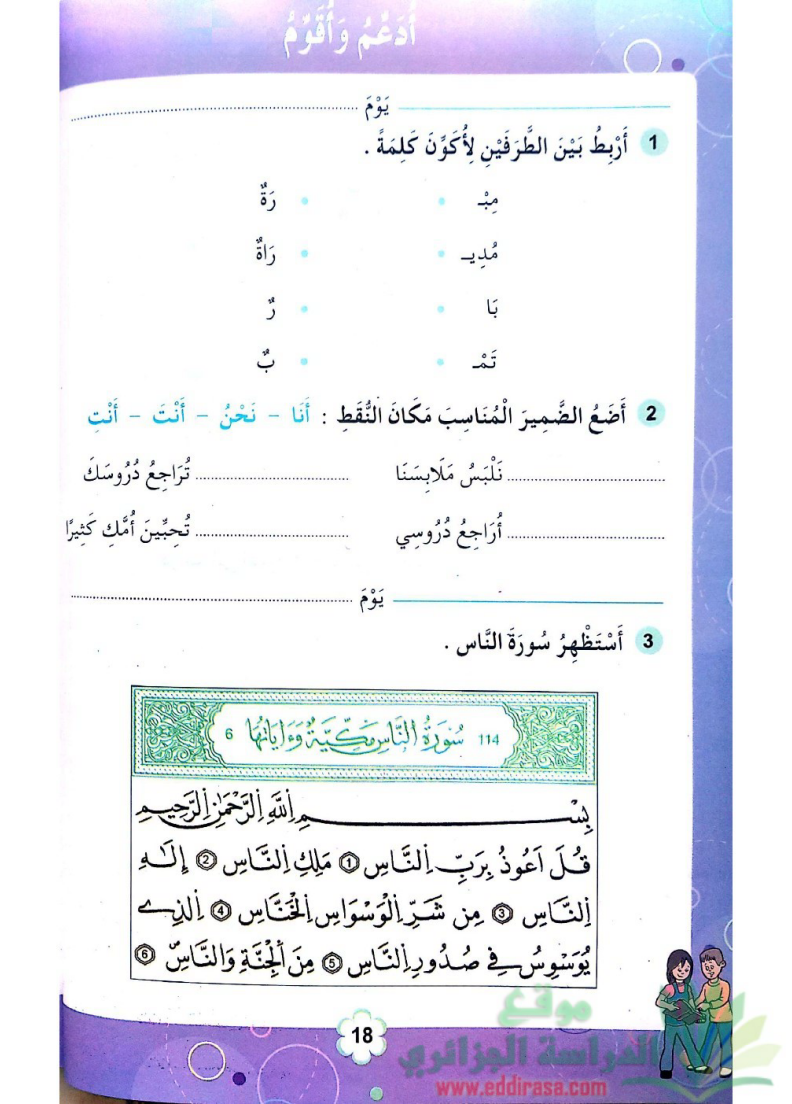 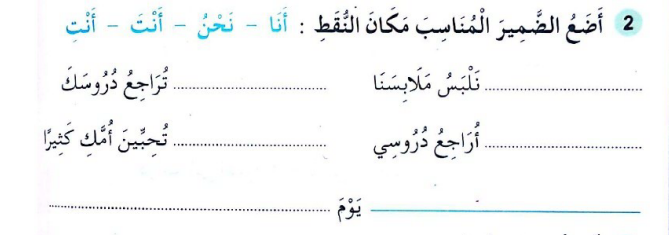 دليل المقاطع التعلمية
دفتر الأنشطة
تعبير: استعمال وتوظيف  الصيغ والتراكيب
الحصة الثانية
الحصة الثانية (تعبير شفوي): استعمال وتوظيف  الصيغ والتراكيب
التركيز على استعمال الصيغ والأساليب في وضعيات تواصلية دالة.
توظيف الصيغ والتراكيب في جمل أو وضعها في مكانها المناسب أو .... 
استغلال أنشطة من دليل المقاطع التعلمية (ليس من الضروري إنجاز جميع الأنشطة).
توزيع حصص اللغة العربية
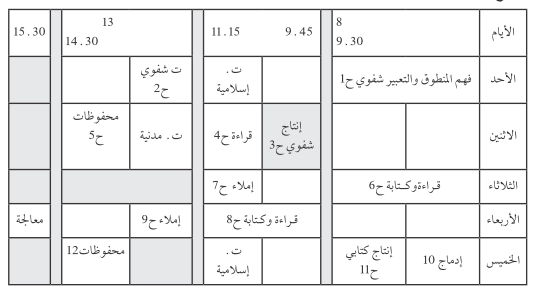 قراءة + إنتاج شفوي (ح3 + 4)
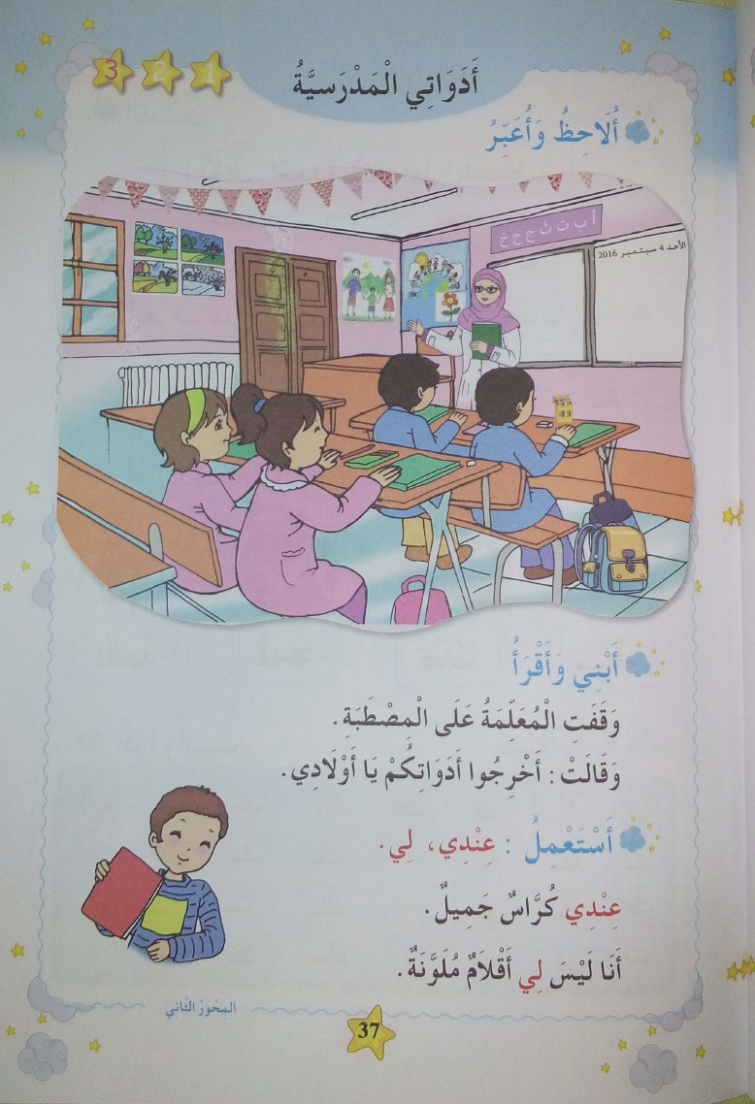 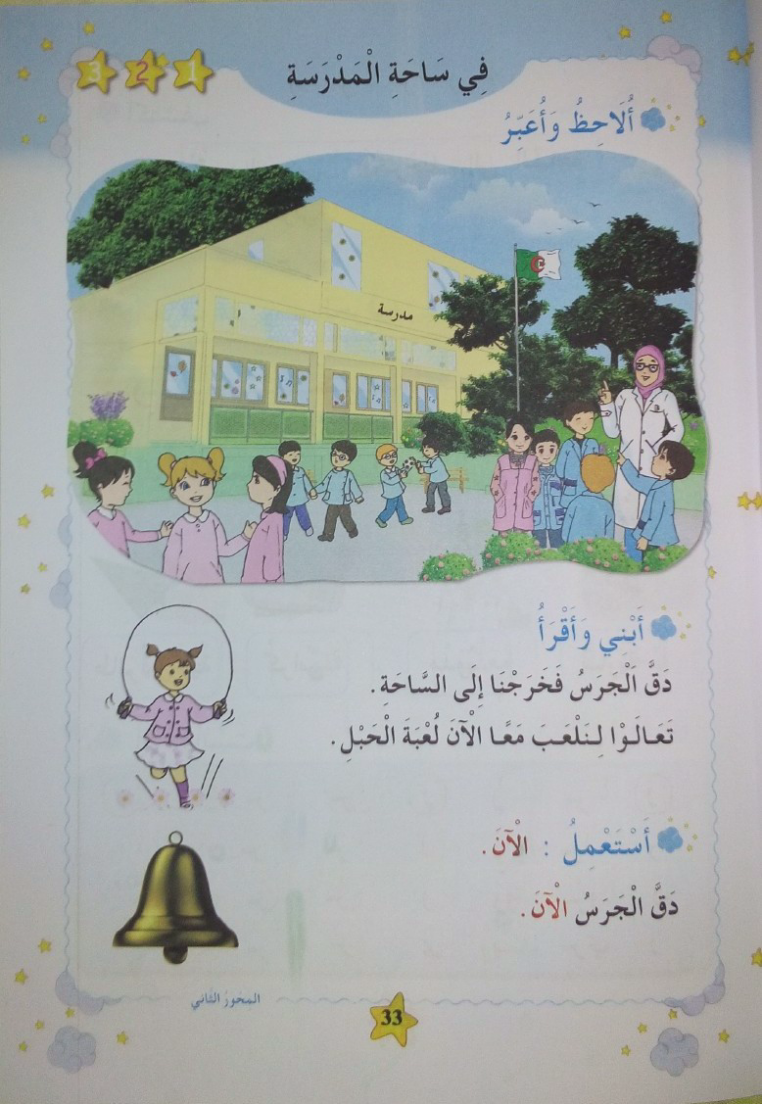 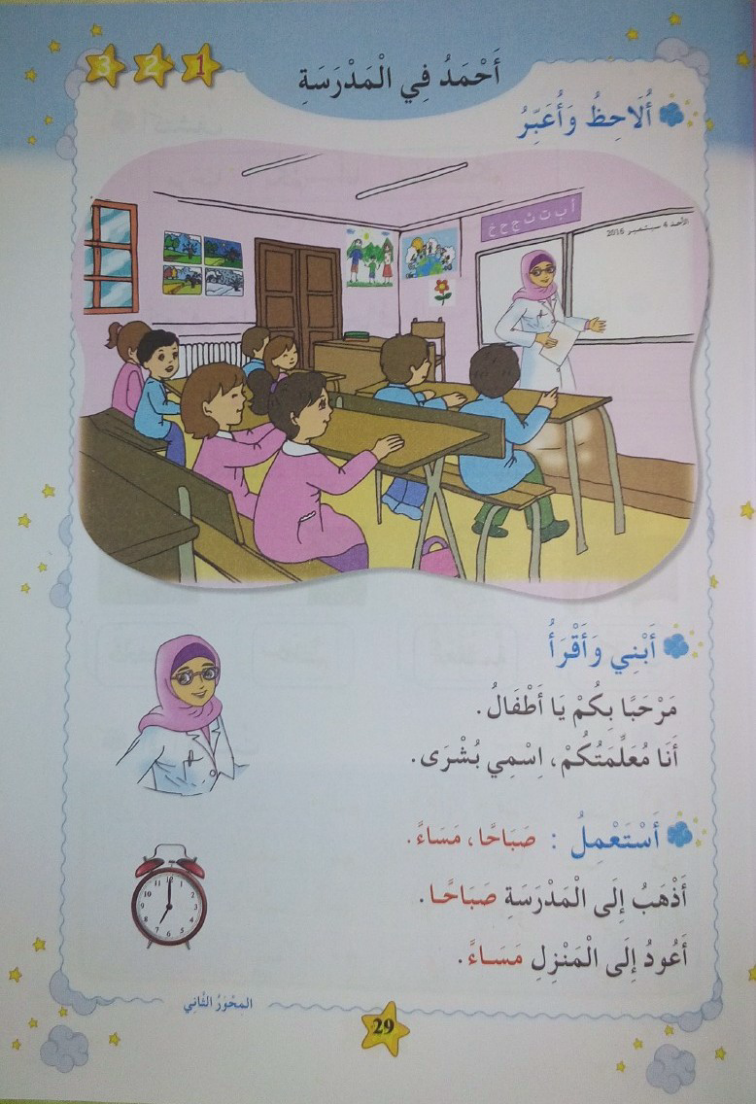 نص من إعداد الأستاذ مع الاستعانة بالصور والسندات
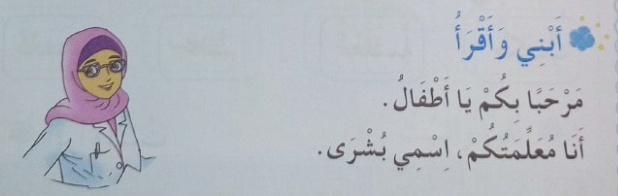 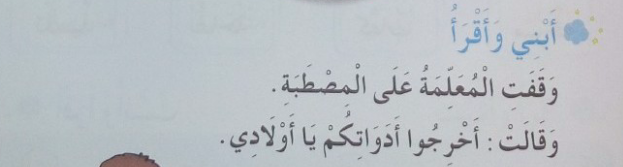 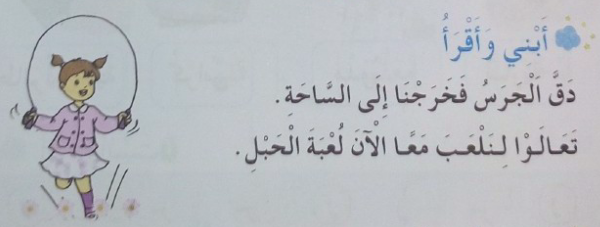 أو
قراءة + إنتاج شفوي
الحصة 3 -4
الحصة الثالثة والرابعة: قراءة + إنتاج شفوي
يقرأ النصوص الثلاثة، أو أهم فقراتها، ويجد العلاقة فيما بينهم، أو إعداد نص آخر.
قراءة جمل من خلال صور. 
تهجي أصوات مكونة لكلمات . 
قراءة الحروف منفردة. 
قراءة الأصوات 
قراءة كلمات  تتضمن حرف الميم
قراءة حروف المقطع مع الحركات و المدود .
قراءة حروف المقطع في كلمات مع الحركات و المدود .
ألعاب قرائية مختلفة
توزيع حصص اللغة العربية
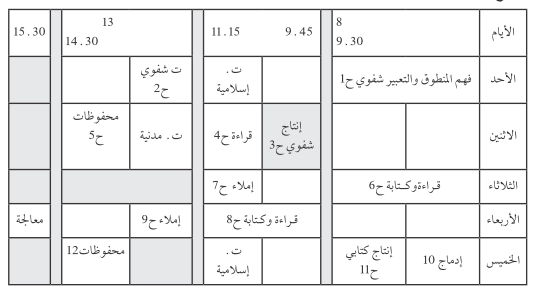 محفوظات
(ح5)
الحصة الخامسة: محفوظات - أناشيد
خلال الأسبوع الرابع يمكن مسرحة الأنشودة أو المحفوظة.
توزيع حصص اللغة العربية
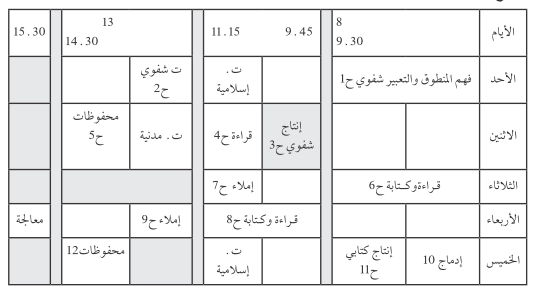 قراءة وكتابة  (ح6)
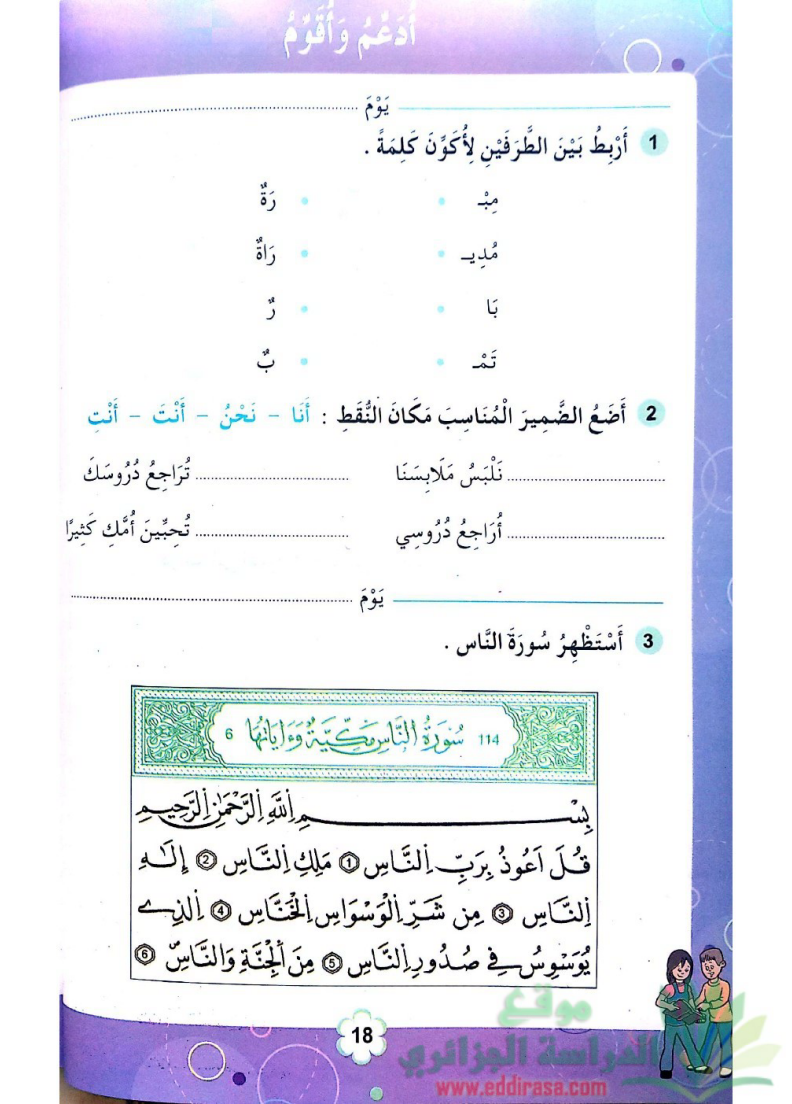 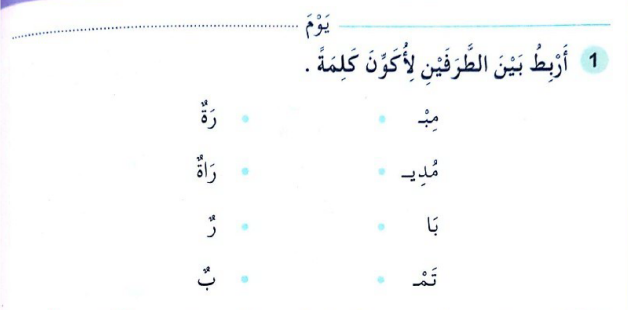 مع أنشطة قرائية وكتابة وإملائية من إعداد الأستاذ
قراءة وكتابة: تستغل في نشاط الكتابة والإملاء والتعبير الكتابي وإنجاز وضعيات
الحصة 6
قراءة وكتابة (1): تستغل في نشاط الكتابة والإملاء  والتعبير الكتابي وإنجاز وضعيات
مراجعة رسم الحروف المدروسة في المقطع.
كتابة جملة أو عبارة على كراس القسم.
إملاء جملة أو عبارة من إعداد المعلم.
حل بعض الأنشطة الكتابية والإملائية.
استغلال أنشطة من دليل المقاطع التعلمية.
توزيع حصص اللغة العربية
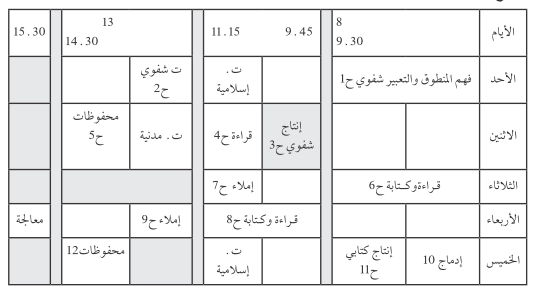 إملاء(7)
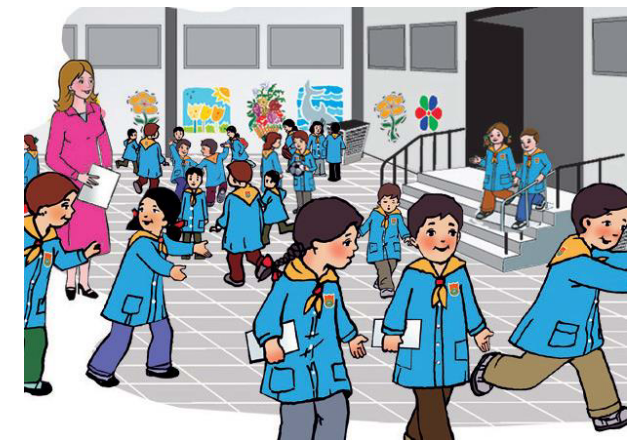 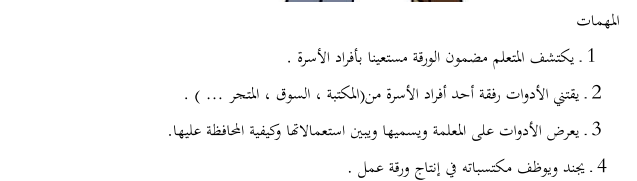 حل الوضعية الانطلاقية
الحصة 7
الحصة السابعة: حل الوضعية الانطلاقية
الإجابة عن المهمات الجزئية.
حل الوضعية الانطلاقية الغرض منها هو التأكد من مدى تجاوز العقبات التي تم ملاحظتها لدى المتعلمين أثناء عرض الوضعية المشكلة الانطلاقية في بداية المقطع. الإجابة عن المهمات الجزئية.
توزيع حصص اللغة العربية
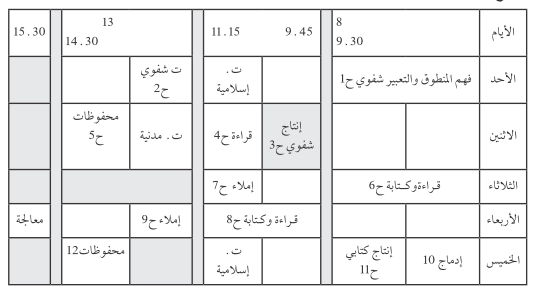 قراءة وكتابة (ح8)
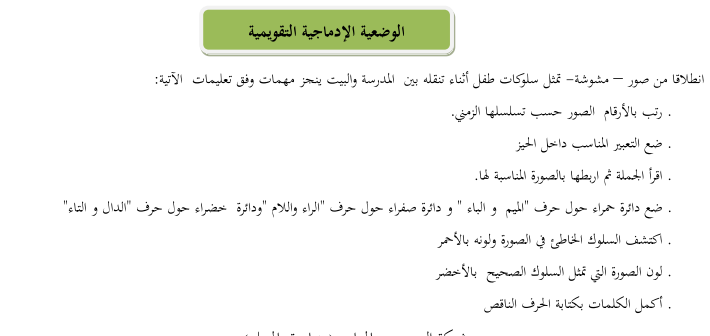 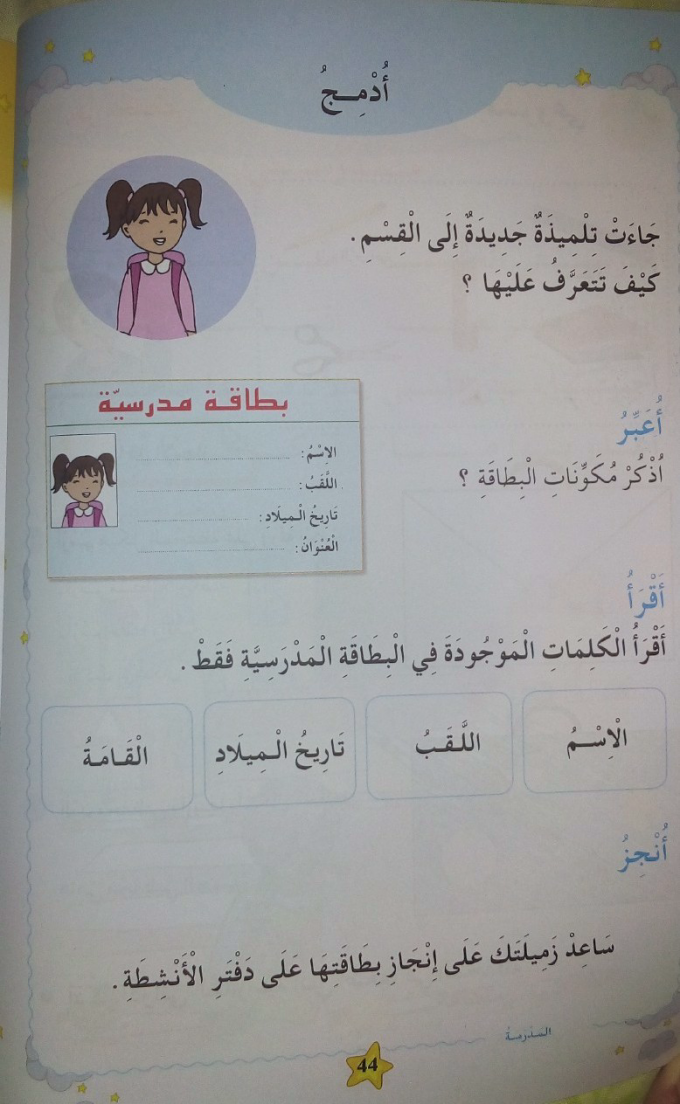 من الكتاب الموحد
من دليل المقاطع
قراءة وكتابة: الوضعية الإدماجية التقويمية
الحصة 8
الحصة الثامنة (قراءة وكتابة): الوضعية الإدماجية التقويمية
ويكون عن طريق وضعية مشكلة إدماجية شاملة لعناصر الكفاءة الختامية المستهدفة، القصد منه التأكد من درجة تحكم المتعلم في الموارد، والقدرة على تجنيدها وتحويلها، تعبيرا عن مدى تنصيب الكفاءة الختامية لدى المتعلم، قصد اتخاذ القرار المناسب.
توزيع حصص اللغة العربية
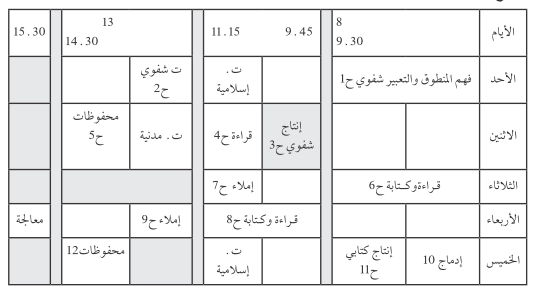 المشروع(9)
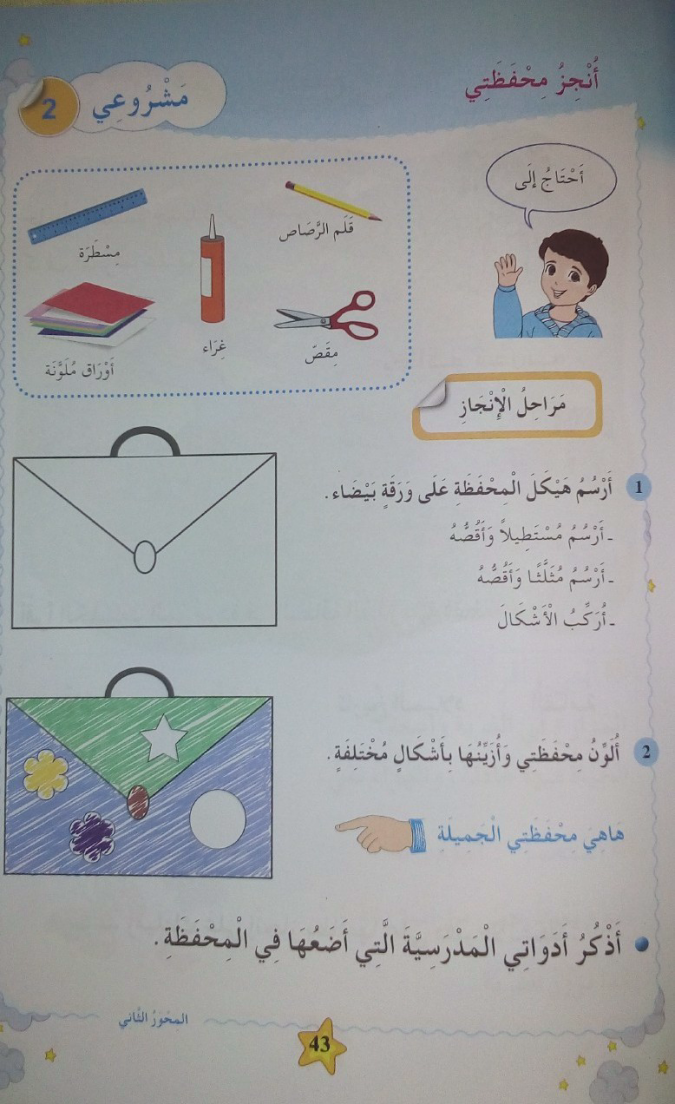 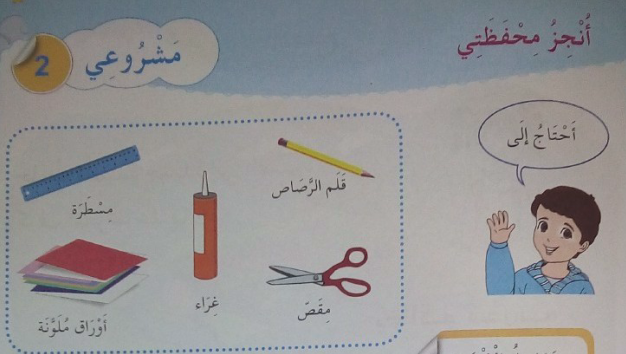 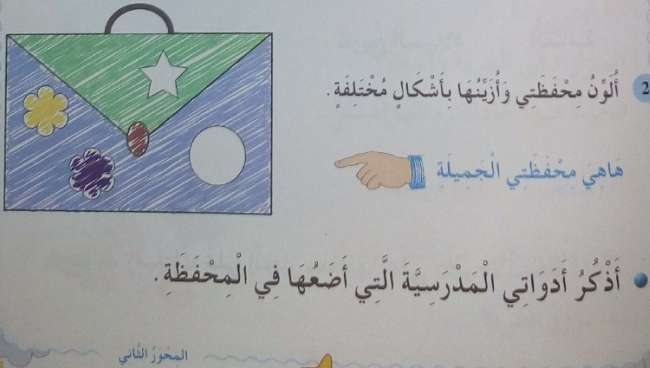 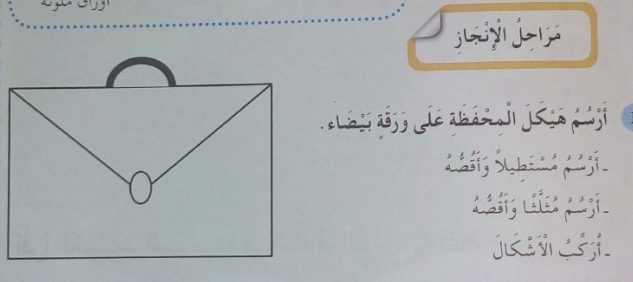 المشروع: إكمال إنجاز المشروع وتقويمه
الحصة 9
الحصة التاسعة: إكمال إنجاز المشروع وتقويمه
متابعة إنجاز المشروع.
تقويم المشروع ومعالجة نقائص المتعلمين.
توزيع حصص اللغة العربية
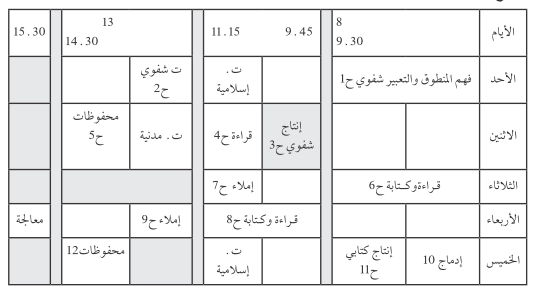 إدماج + إنتاج كتابي 
(ح10 + ح11)
الدعم والمعالجة
الحصة (10- 11): الدعم والمعالجة
الحصة 10 -11
الحصة (10- 11): الدعم والمعالجة
وتأتي كنتيجة لمرحلة التقويم القصد منها تدارك مواطن الضعف الملاحظة لدى المتعلم ومعالجتها في حينها.
من إعداد الأستاذ
الحصة الثانية عشر:معالجة شاملة ومناقشة حول ما قدم في المقطع.
الحصة 12
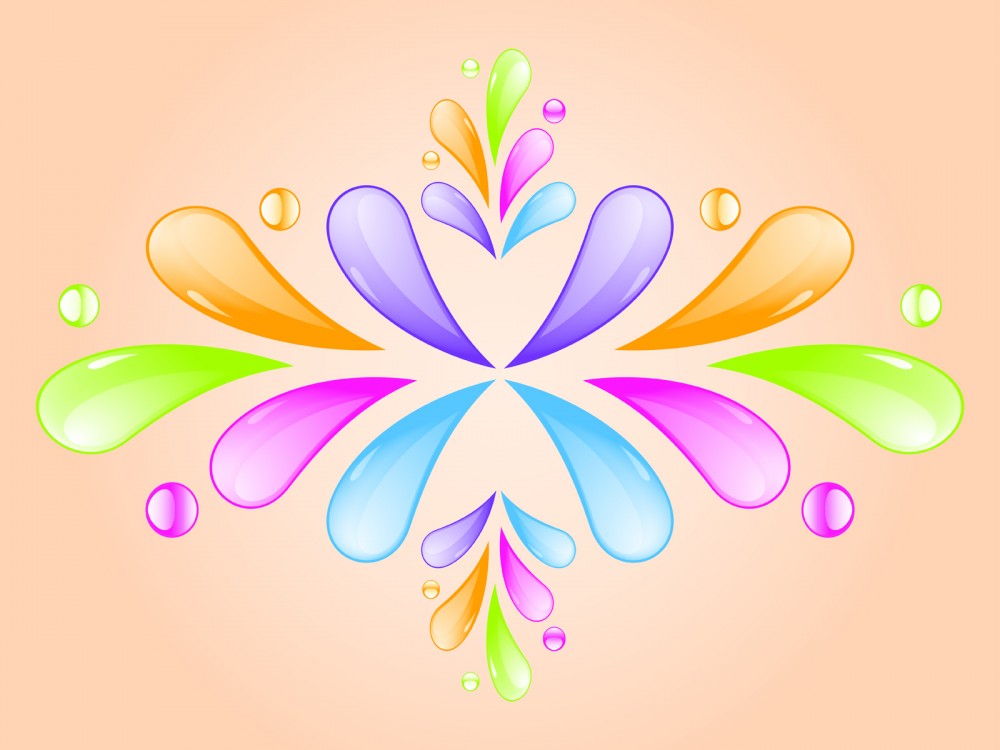 التربية الإسلامية
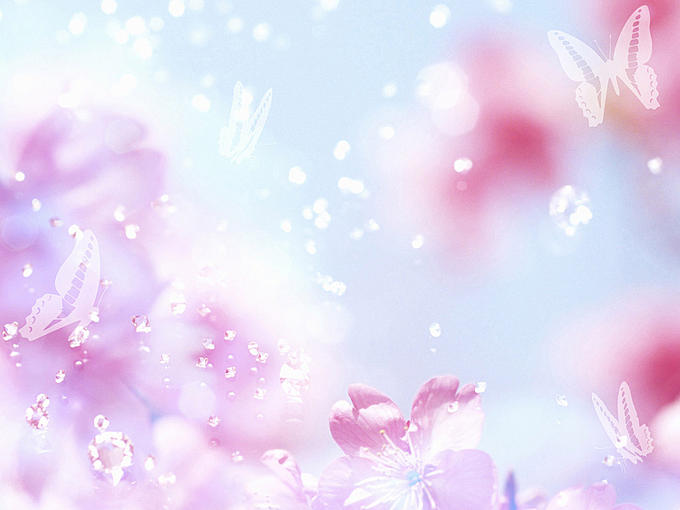 توزيع حصص التربية الإسلامية خلال أسبوع الإدماج
تحفيظ سور وأحاديث
الحصة الأولى
حل الوضعيات الموجودة في دفتر الأنشطة
الحصة الثانية
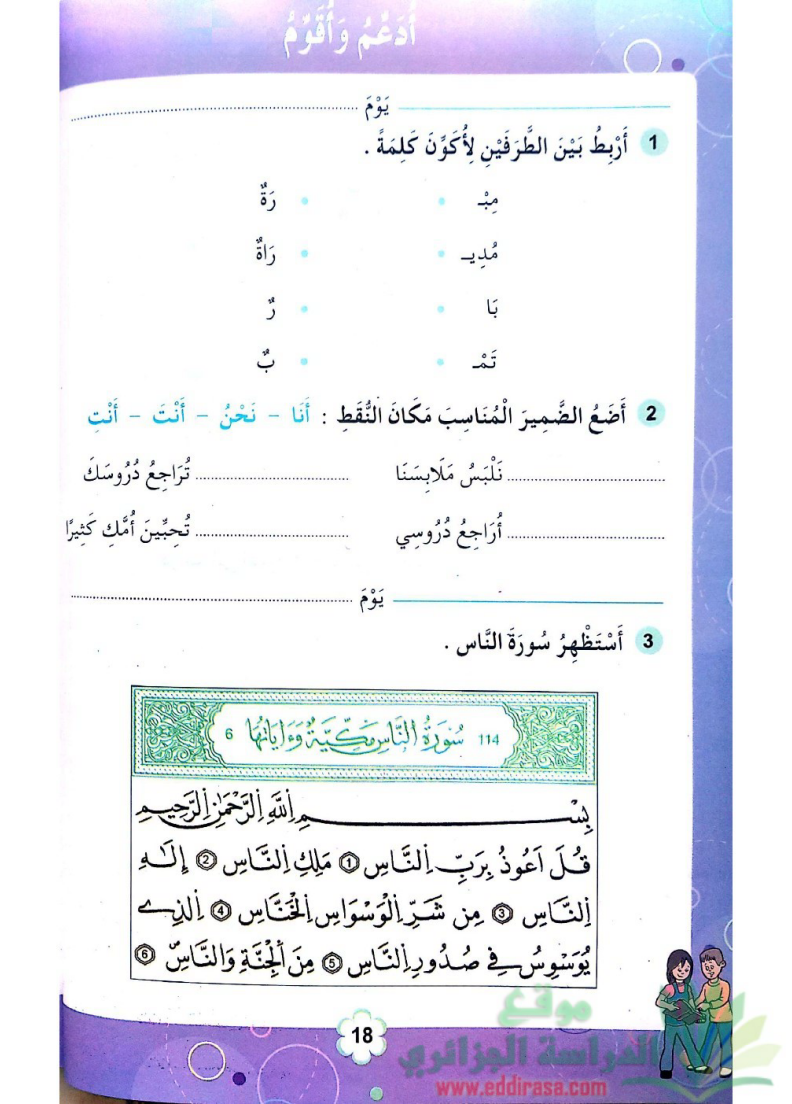 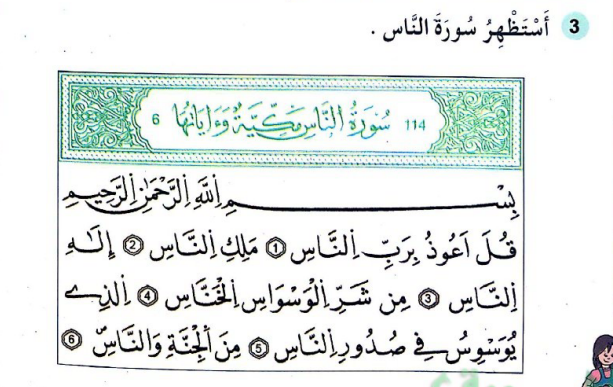 الحصة الأولى:
 تحفيظ سور وأحاديث
الحصة الأولى
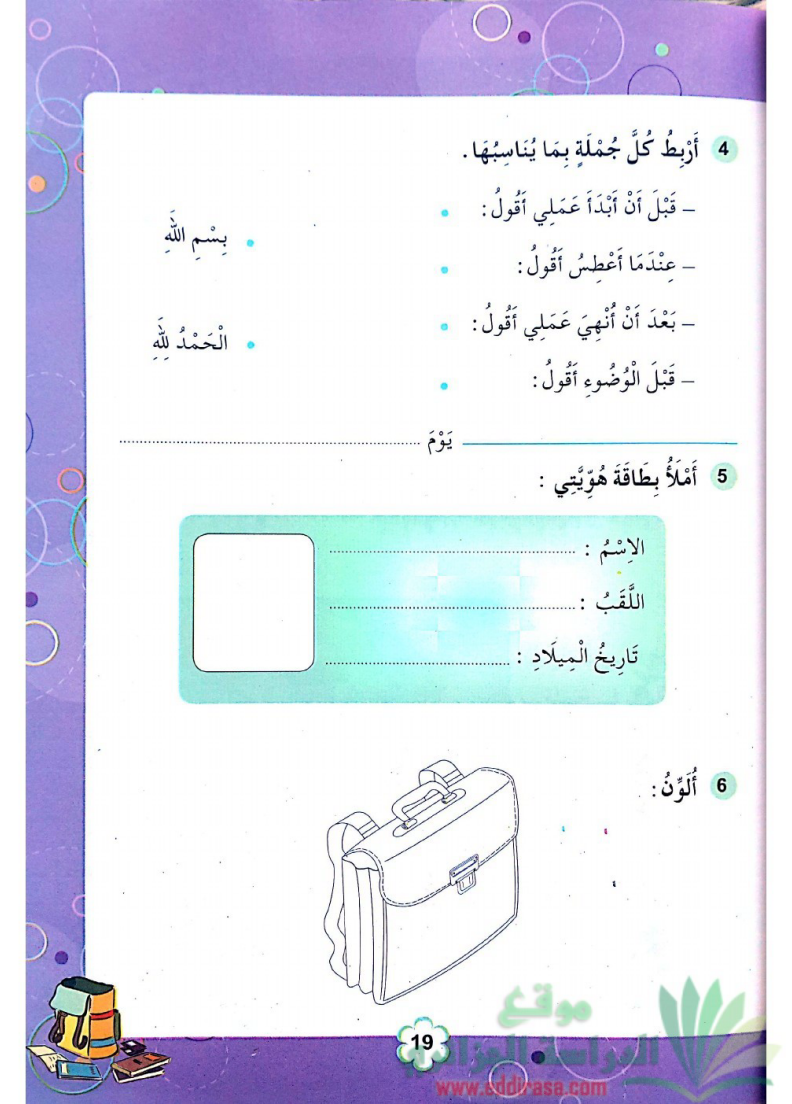 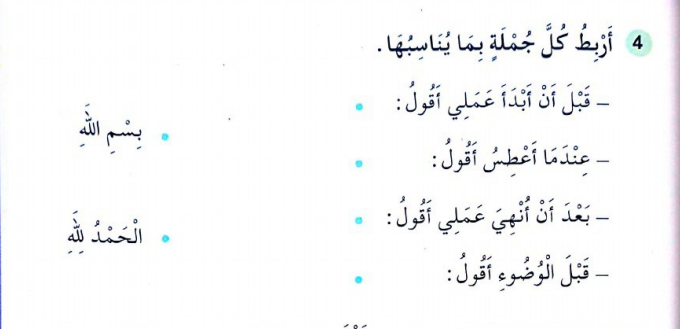 الحصة الثانية:حل الوضعية الموجودة في دفتر الأنشطة أو وضعيات مُعدة من طرف الأستاذ
الحصة الثانية
ملاحظة هامة
يتم استغلال ما دُرس في حصص التربية الإسلامية من المقطع التعلمي في الوضعية الإدماجية التقويمية للغة العربية.
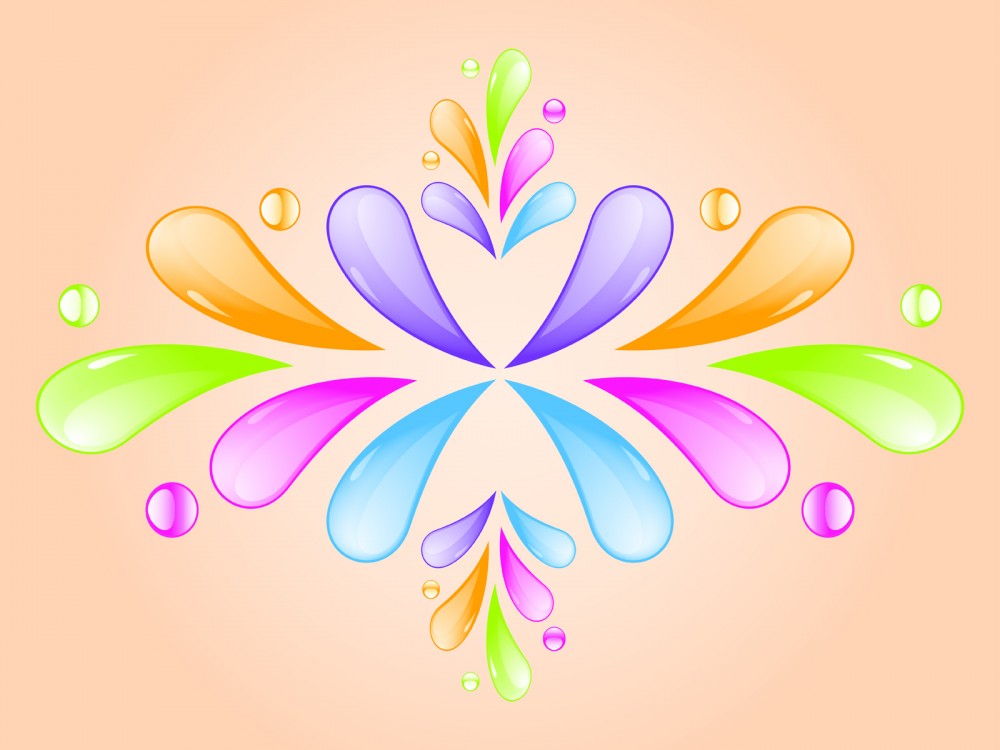 التربية المدنية
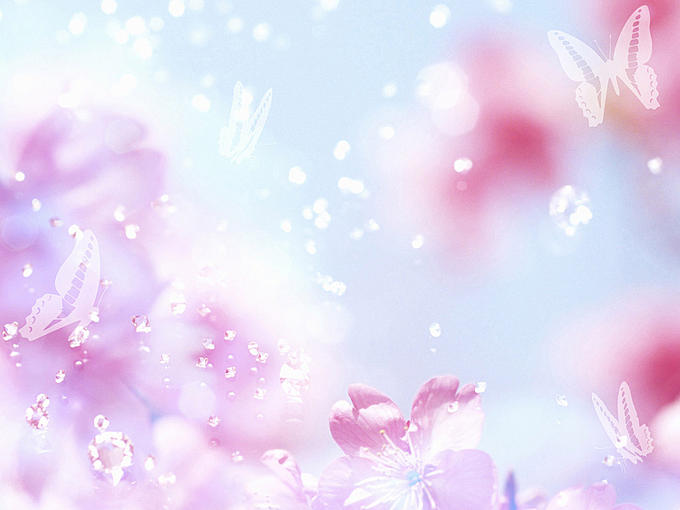 توزيع حصص التربية المدنية خلال أسبوع الإدماج
إعداد وضعيات مناسبة ويمكن حل الوضعية الموجودة في دفتر الأنشطة
حصة واحدة
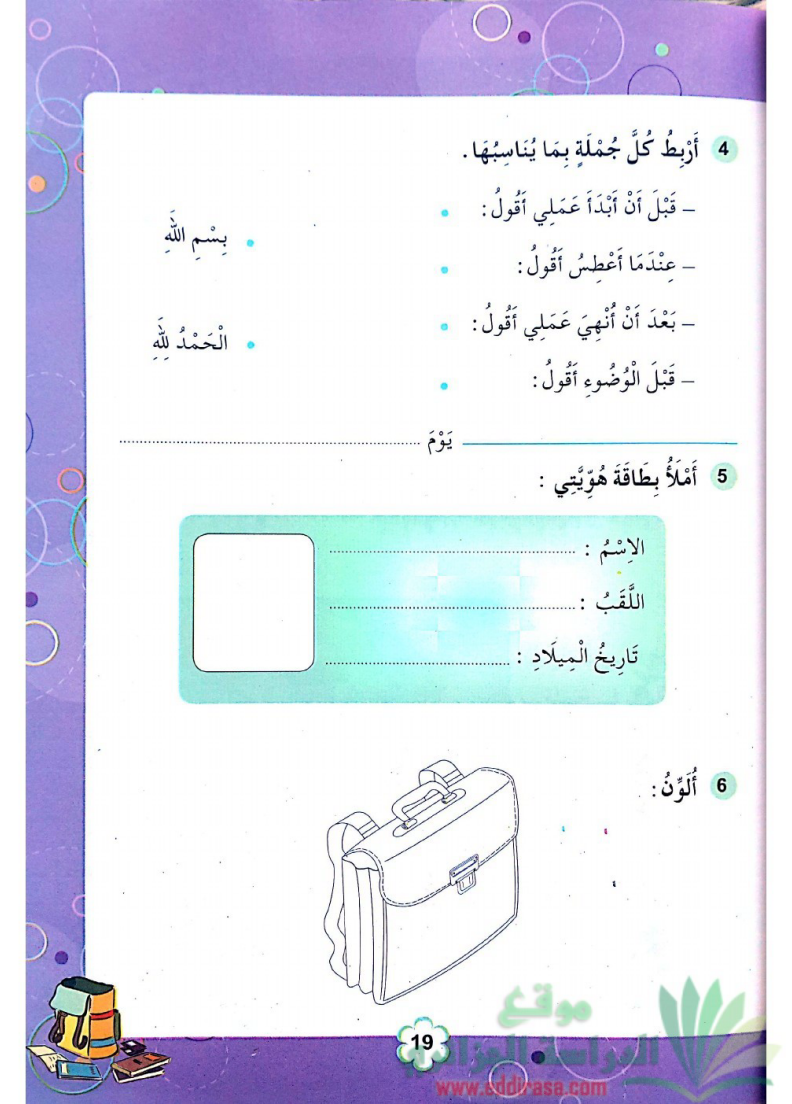 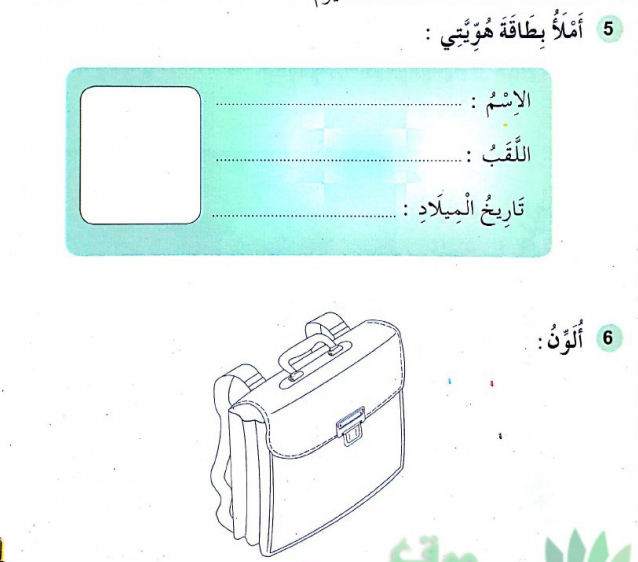 حصة واحدة
إعداد وضعيات أوحل الوضعية الموجودة في دفتر الأنشطة
ملاحظة هامة
يتم استغلال ما دُرس في حصص التربية المدنية من المقطع التعلمي في الوضعية الإدماجية التقويمية للغة العربية.
في الأخير
هذا نموذج يسهل العملية ويبقى هذا الأسبوع مرن يمكن تغيير الأنشطة حسب الضرورة والاحتياجات. يمكن إنجاز وضعيات من الكتاب الموحد أو كتاب الأنشطة أو دليل المقاطع التعلمية أو إعداد وضعيات مناسبة حسب مستوى المتعلمين.
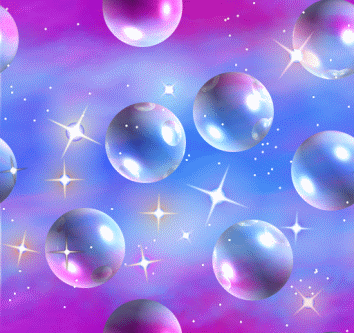 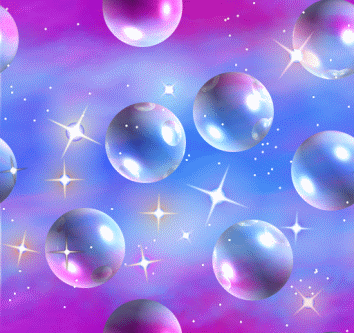 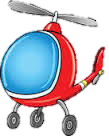 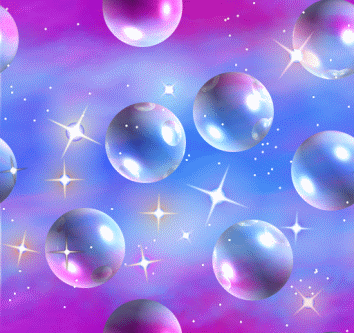 شكرا على المشاركة والإثراء
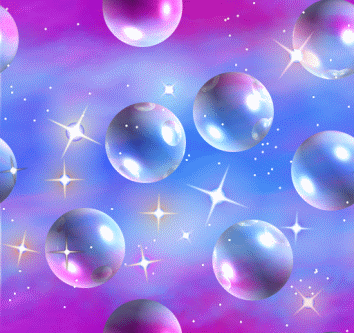